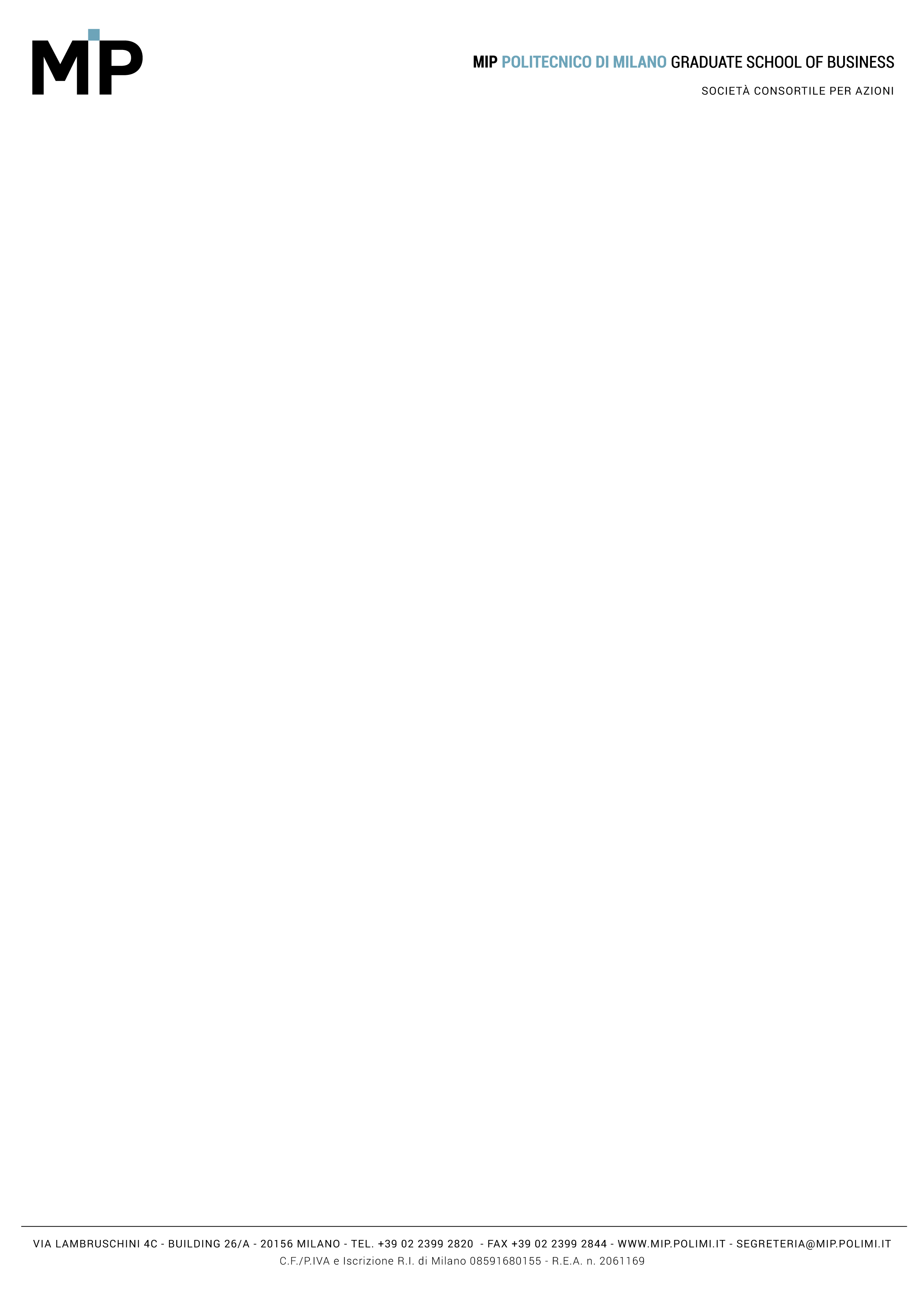 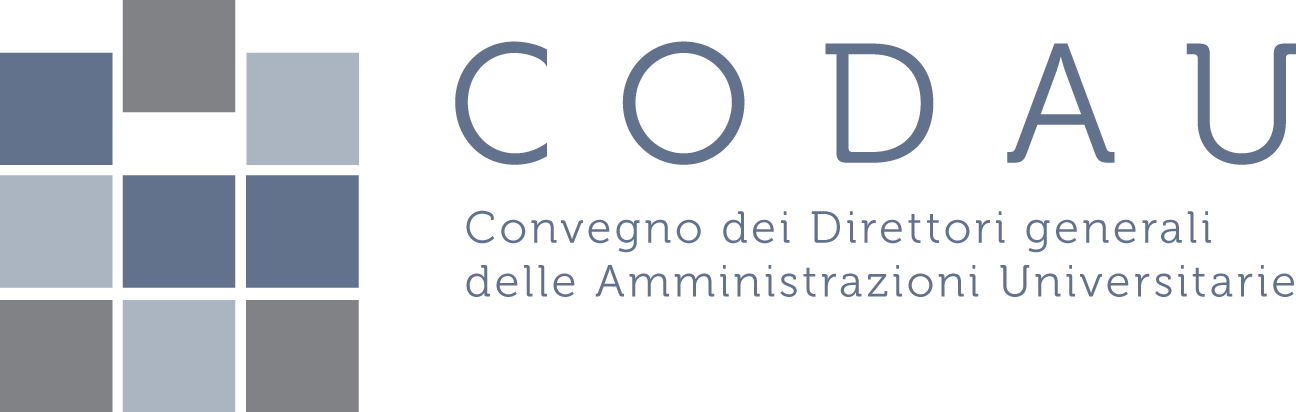 XIV CONVEGNO ANNUALE CODAU
Focus Group Programmazione strategica e Performance Organizzativa
1
Agenda
Percorso CODAU sulla programmazione e controllo
Risultati
Spunti di riflessione
2
Il percorso codau (1)
Confronto sul tema della programmazione nella sua completezza. Dall’integrazione con la strategia fino alla performance organizzativa
Obiettivo
Il tema della programmazione è sempre più centrale:
Le risorse sono in diminuzione
La competizione aumenta 
La gestione diventa sempre più complessa (esempio Valorizzazione dell’autonomia responsabile (articolo5, Decreto 635))
Rilevanza
Mappare esperienze a livello nazionale 
Far emergere elementi innovativi e difficoltà riscontrate
Mettere in evidenza buone pratiche e punti di attenzione
Output Atteso
3
Il percorso CODAU (2)
Il lavoro sulla programmazione ha utilizzato la metodologia del Focus Group:
Confronto tra i direttori
Favorire tematiche emergenti
Sintesi cooperativa
Ulteriore momento di confronto ieri (7 ottobre 2016) durante in convegno
Team integrato
Accademici  (Arnaboldi e Peraboni – MIP)
Manager (Schiavone e Pepino - CODAU)
4
Uno schema di riferimento: ciclo di programmazione
Sistema di indicatori
Budgeting
Obiettivi
Misura dei risultati
Azioni
Risorse
Rischi
Reporting
Azioni correttive
Analisi degli scostamenti
Punto di ingresso
Università
Strategia
5
5
Risultati: Il sistema di indicatori
Il percorso è avviato, considerazioni su 2 fronti: 

Progettazione

Implementazione
6
Risultati: Il sistema di indicatori (2)
Progettazione sistema di indicatori, attenzione a:
Numerosità degli obiettivi/indicatori di risultato
Uso degli indicatori nella valutazione individuale, considerare:
Peso tra comportamento e risultati/obiettivi
Peso di attività ordinarie e progetti
Peso dei diversi indicatori rispetto alle responsabilità specifiche
Esigenza di obiettivi comuni (pochi obiettivi) - CATALIZZANTE
Implementazione del sistema, attenzione a:
Non tutto è misurabile
Necessita di obiettivi/indicatori pluriennali, ma il ciclo è annuale
L’indicatore guida le decisioni, ma le decisioni richiedono anche la capacità di negoziare
Il sistema di programmazione deve passare delle fasi «obbligate»
7
Risultati: Le fasi di maturità
8
La spirale del cambiamento: difficile tornare indietro
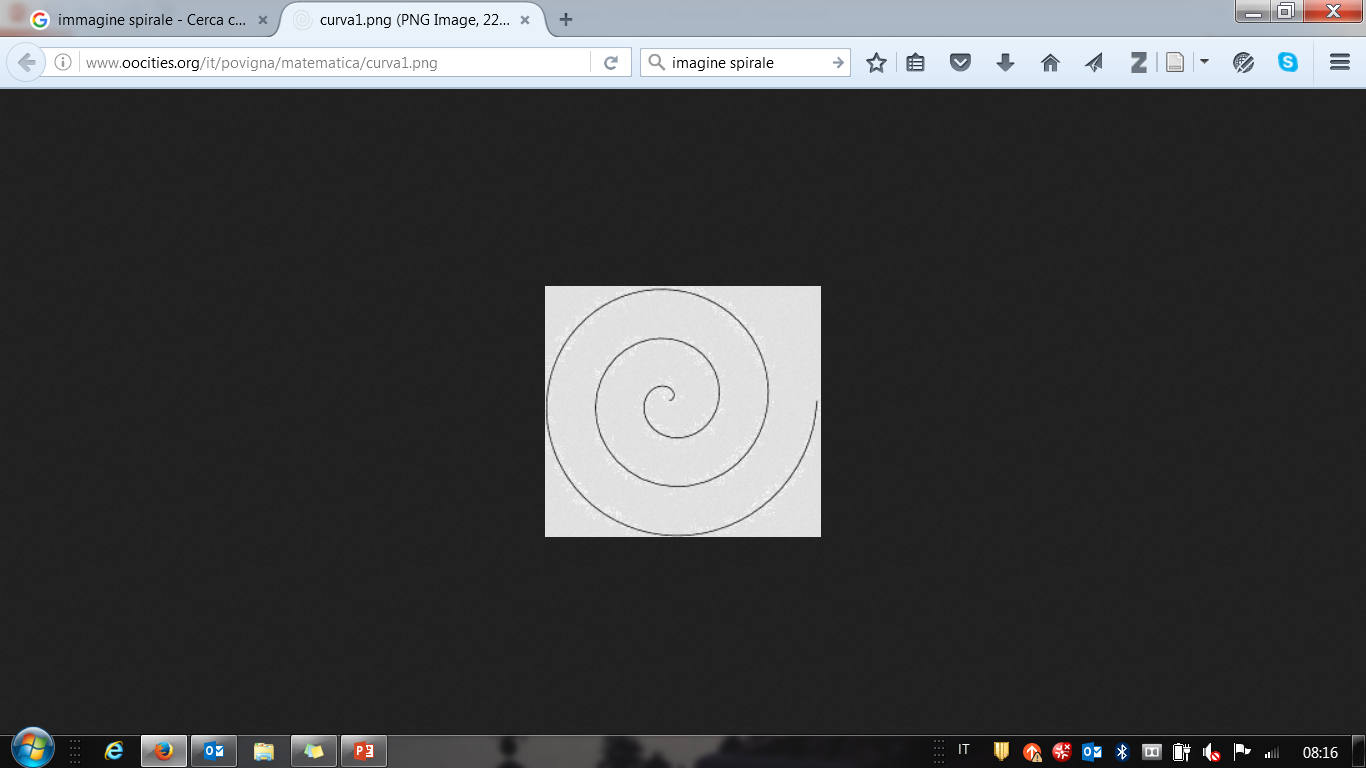 3
0
2
1
9
La spirale del cambiamento: difficile tornare indietro
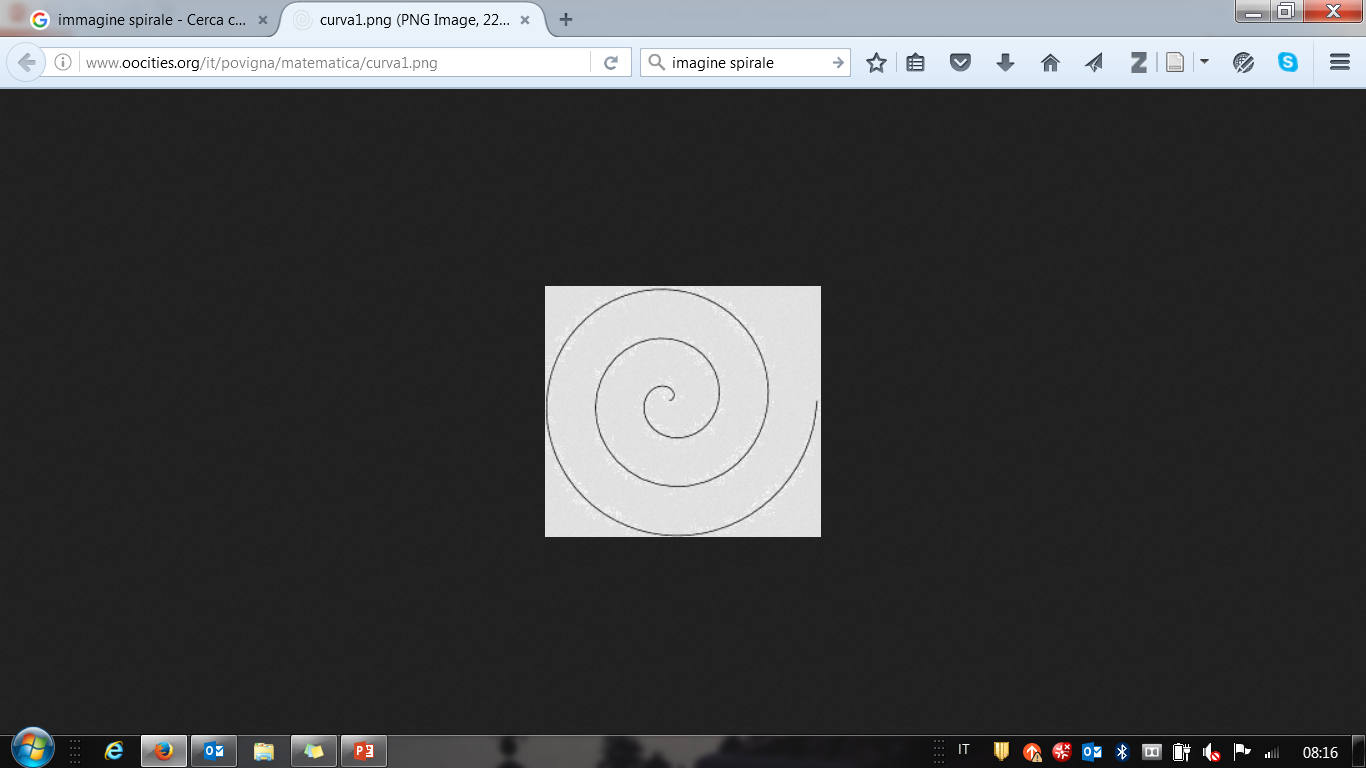 3’
3
0
2’
2
1
1’
10
La spirale del cambiamento: difficile tornare indietro
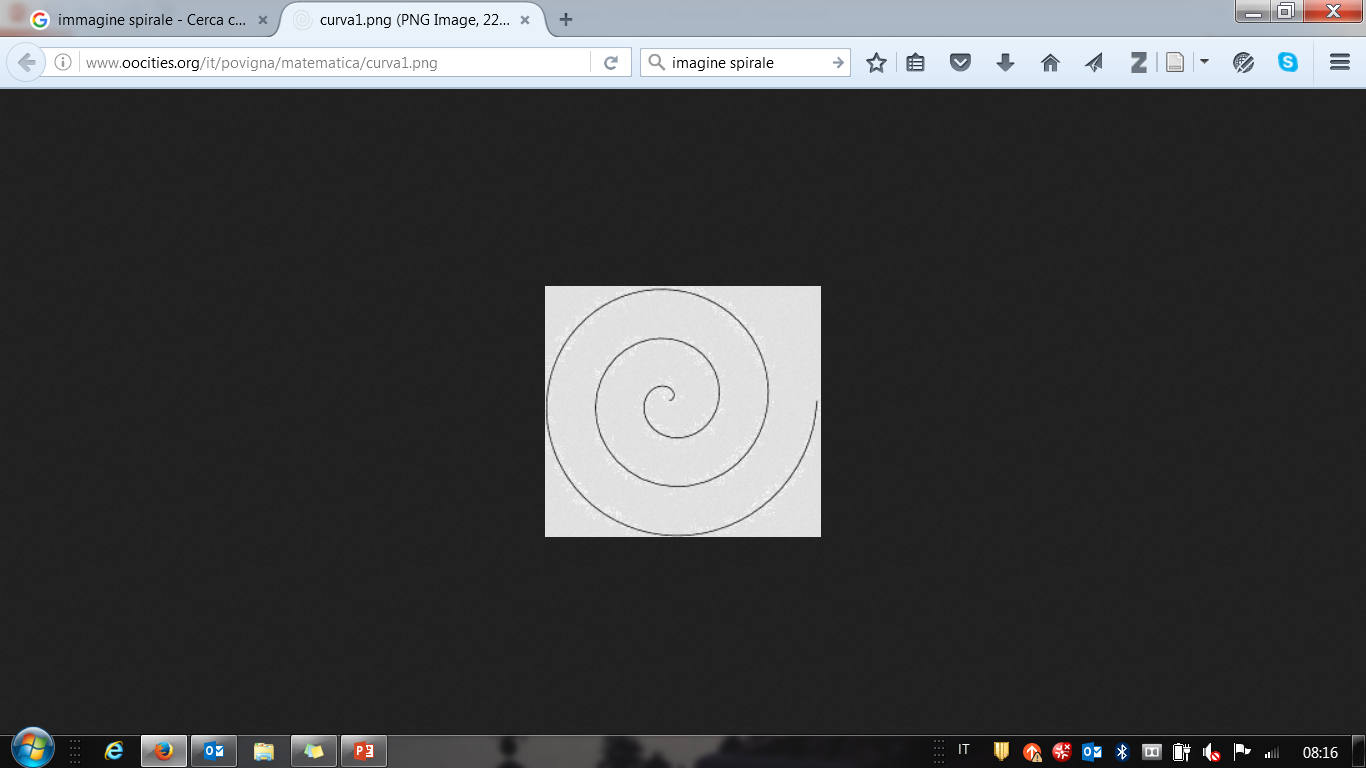 Apprendimento e cambiamento
3’
3
0
2’
2’’
2
1
1’
1’’
11
Budgeting
Sistema di indicatori
Obiettivi
Misura dei risultati
Azioni
Risorse
Rischi
Reporting
Azioni correttive
Analisi degli scostamenti
I risultati raggiunti e quelli desiderati
Università
Strategia
12
12
Sintesi
13
Cosa non rientra nello schema «tecnico»?
Per gestire bene il ciclo di programmazione e controllo abbiamo anche bisogno di:
Esplicitazione e consapevolezza del sistema valoriale
Maggiore comunicazione
Leadership e capacità di negoziazione
Coerenza dell’organizzazione con i piani strategici
14
Allarghiamo: 4 leve della programmazione e controllo
Fonte: Simons R., (1995). Control in an age of empowerment. Harvard Business Review.
15